Why novel food ?
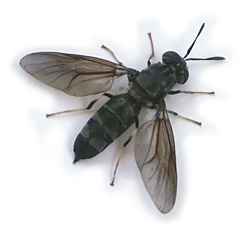 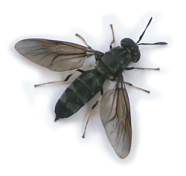 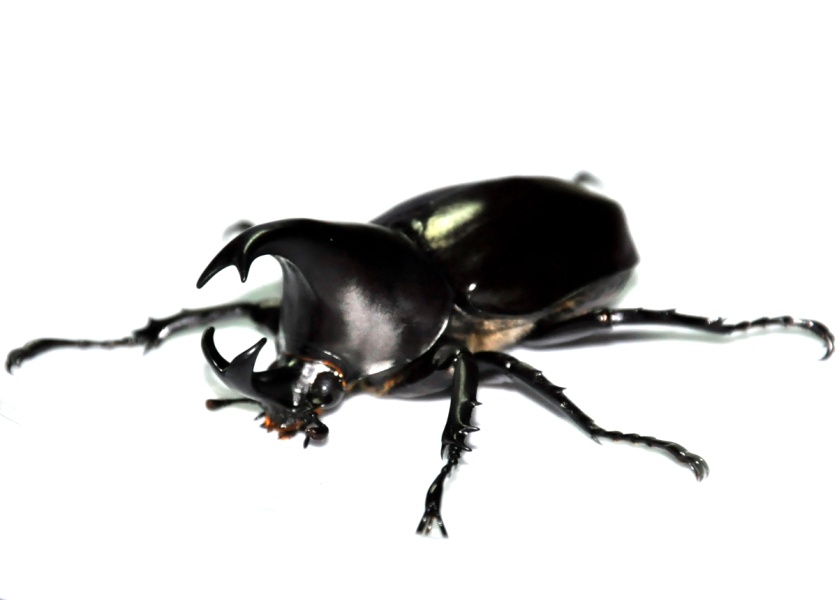 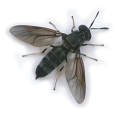 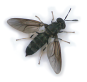 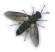 Ettore Capri

www.operaresearch.eu
Context to feed in 2015:
7   billion people
20 billion chickens/ 1,4 b cattle/ 1 b sheep....
75 million tons of fish (aquaculture).......

38% of world land use is for AGRICULTURE
70% of total agriculture land use is for feeding livestock
70% of total fresh water use is for agriculture

42 kg of MEAT/ 19 Kg of FISH  (average capita food availability)
WHAT TO DO:


JELLFISH

ALGAE

INSECTS
Three reasons for novel food as feed and food:
Good for your nutrition
Good for the environment
Good for local business opportunities
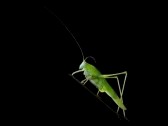 Nutrition:
Protein content comparable to meat and fish
High in good fatty acids
Rich in micronutrients
Environment:
 Require less water
 Emit fewer greenhouse gasses
Efficient feed conversion rates
Business:
 Rapidly growing industry
 Entrepreneurship 
 local Socio-economic benefits
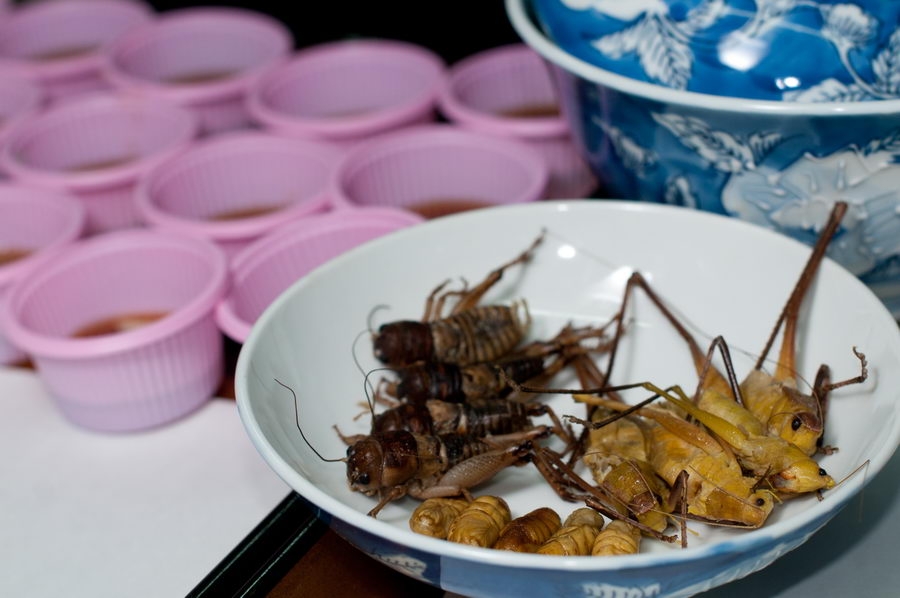 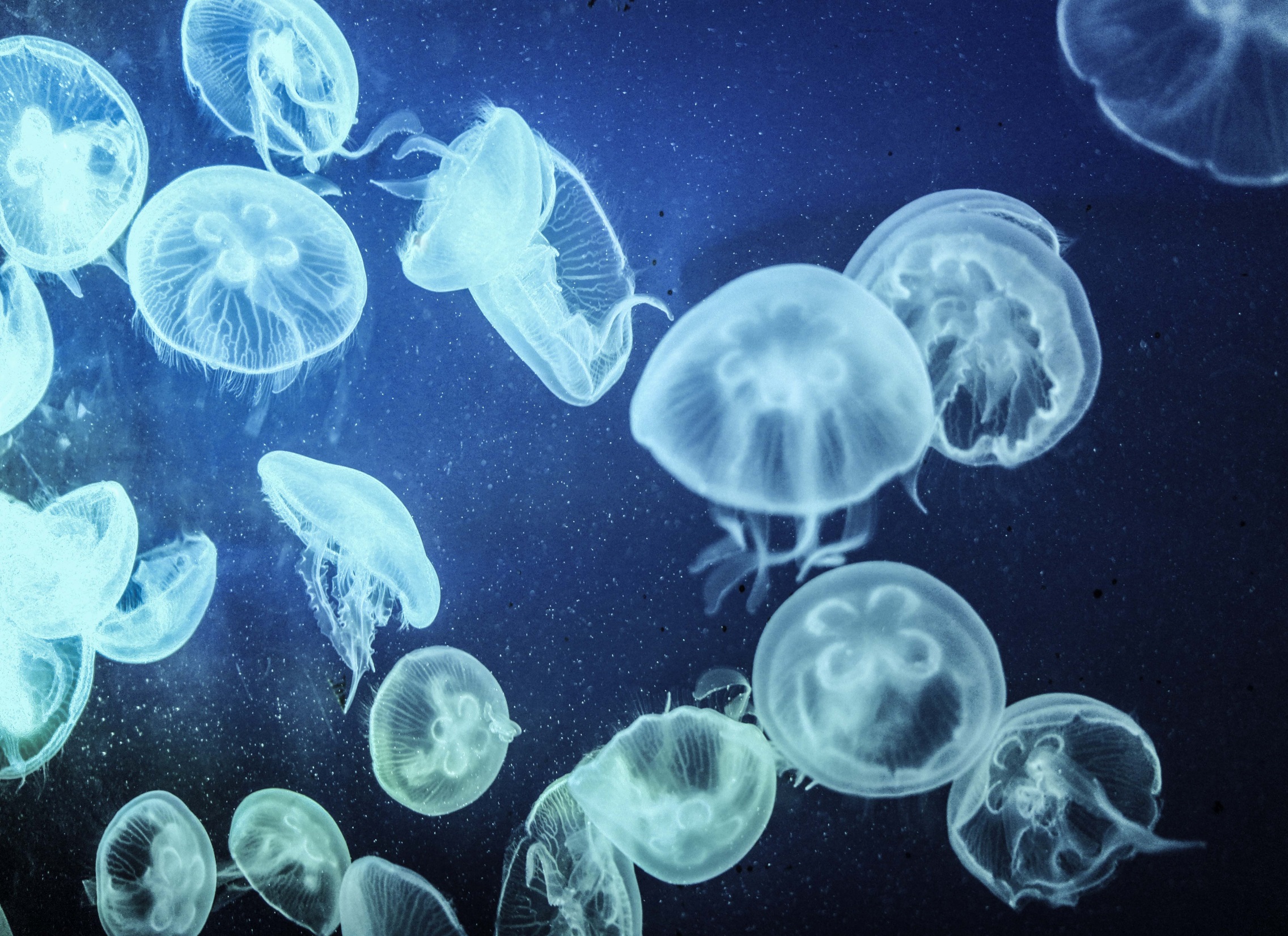 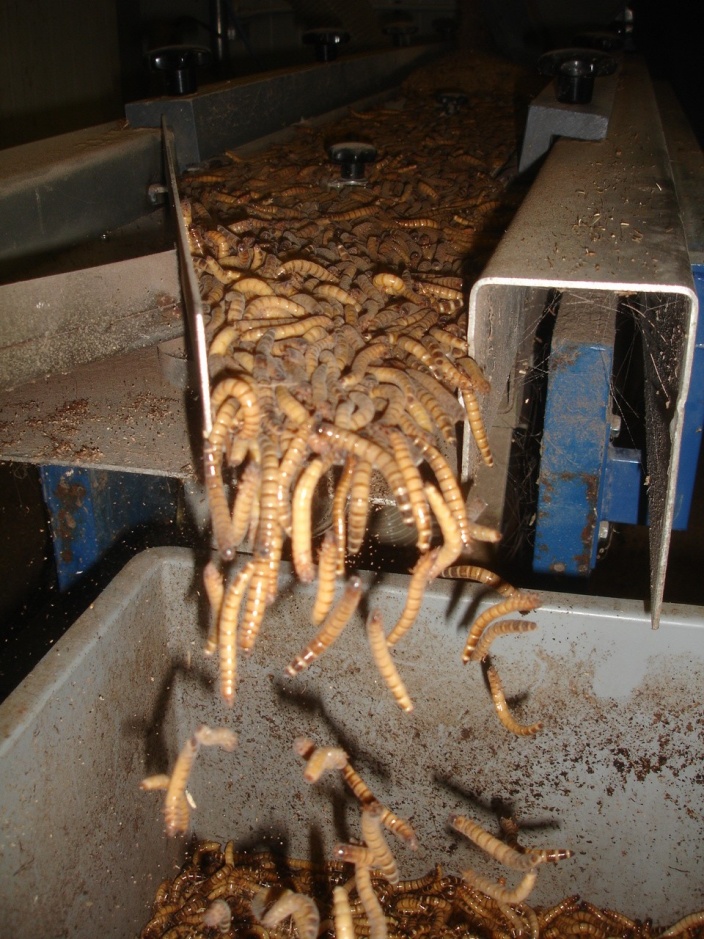 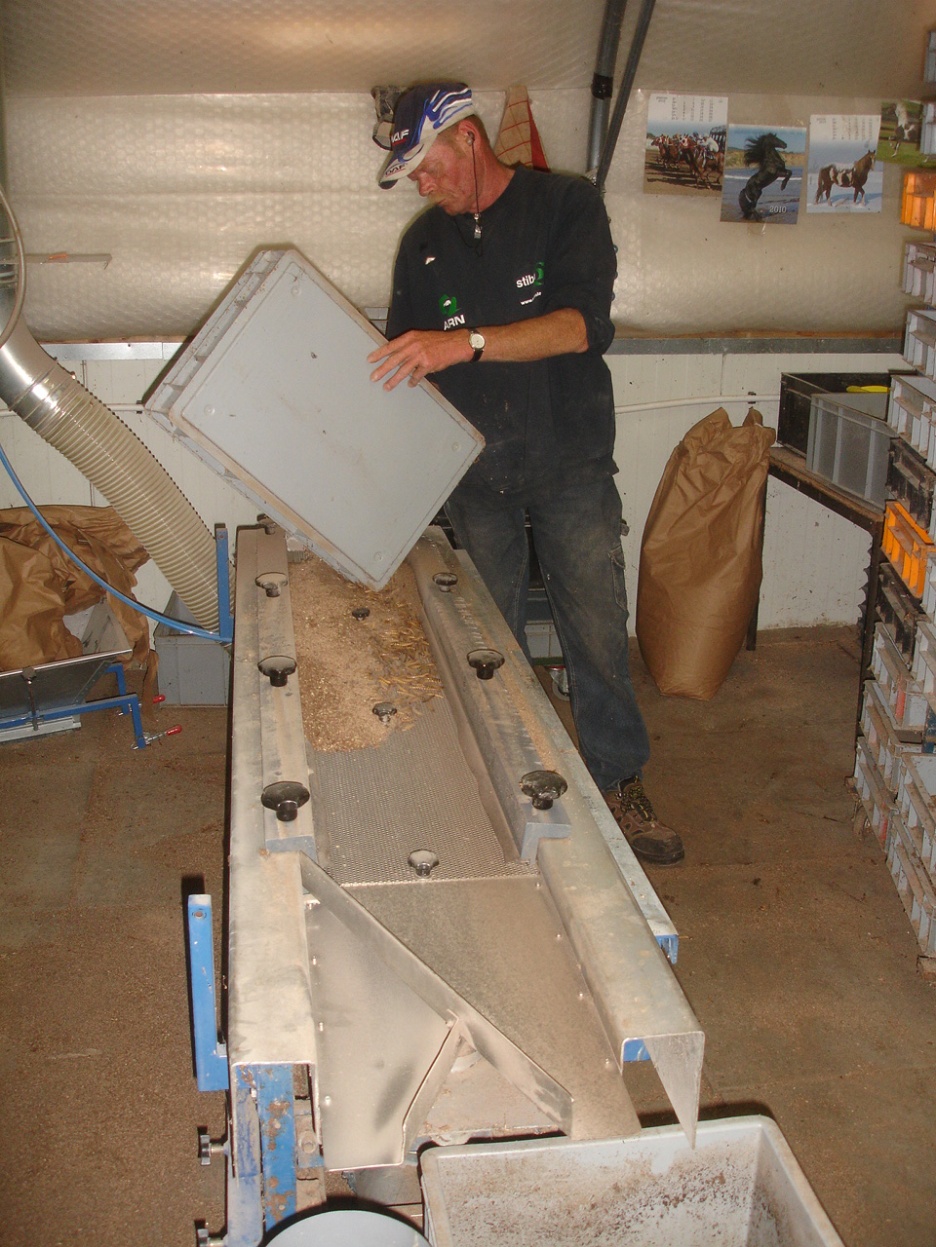 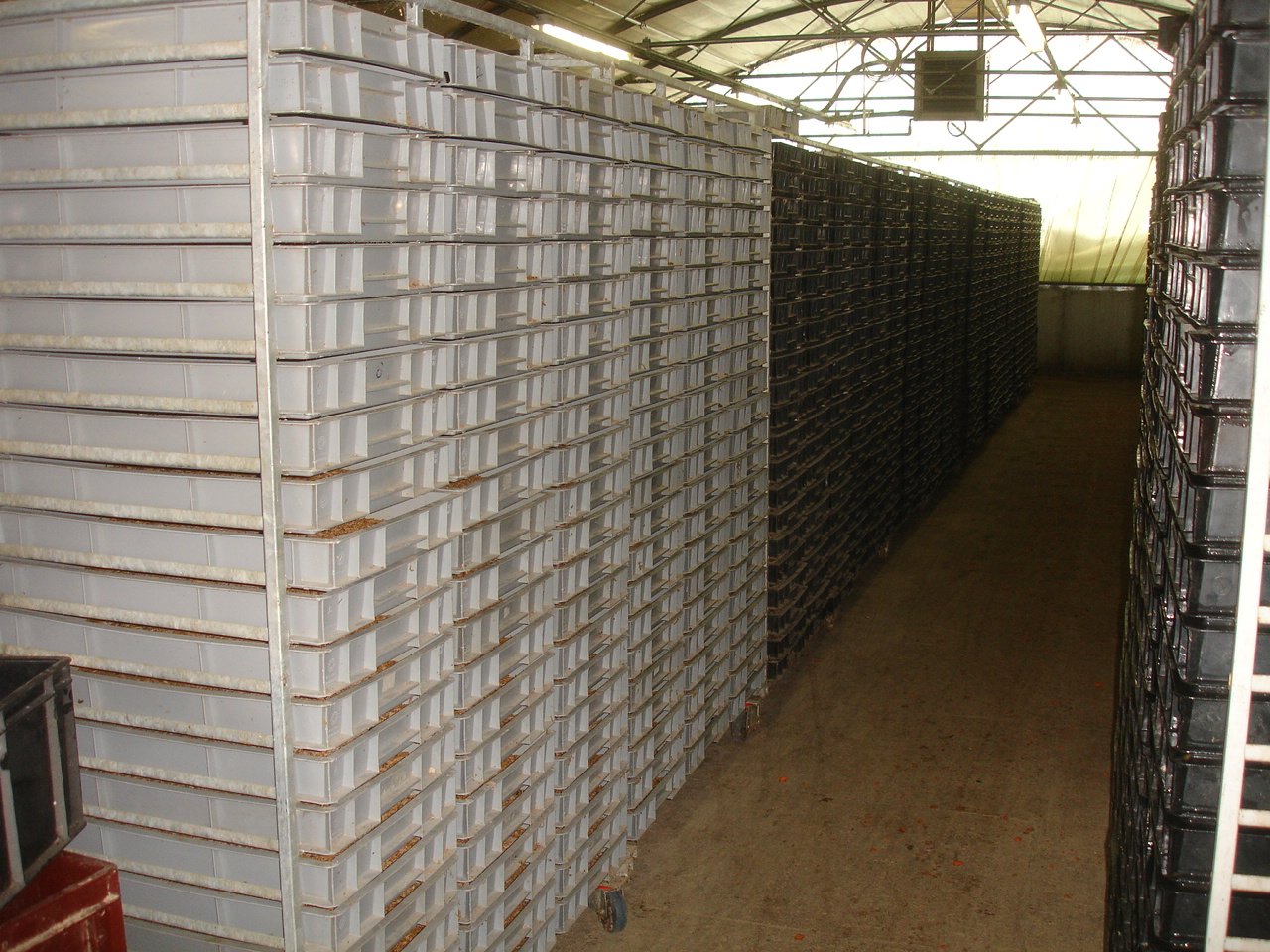 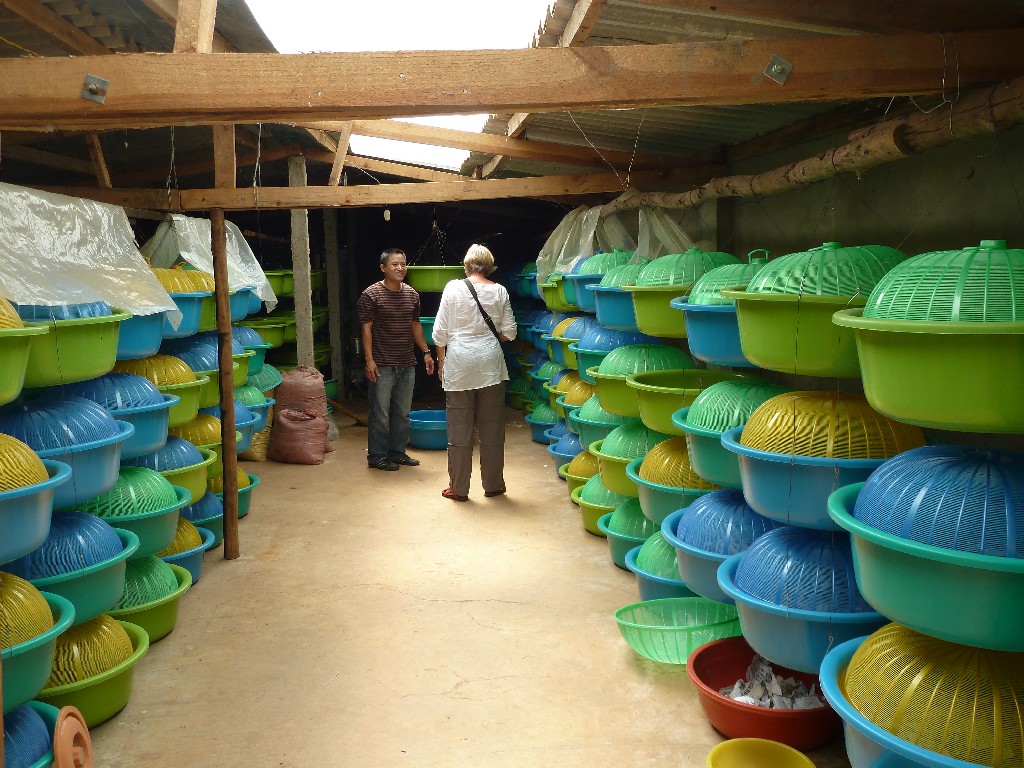 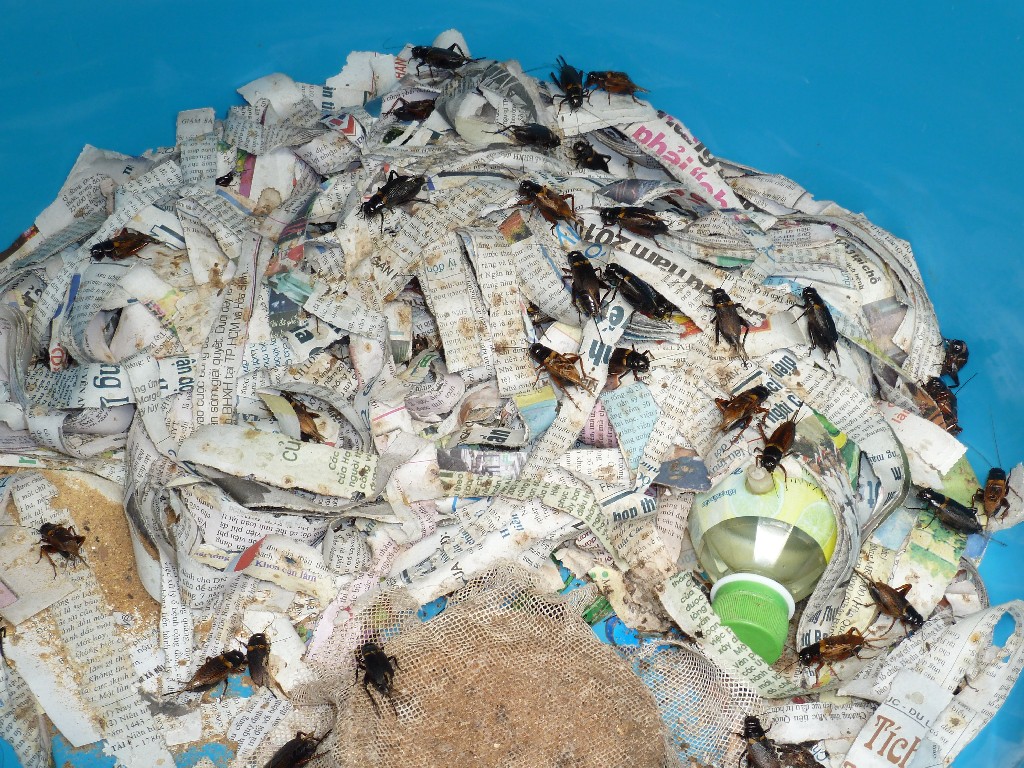 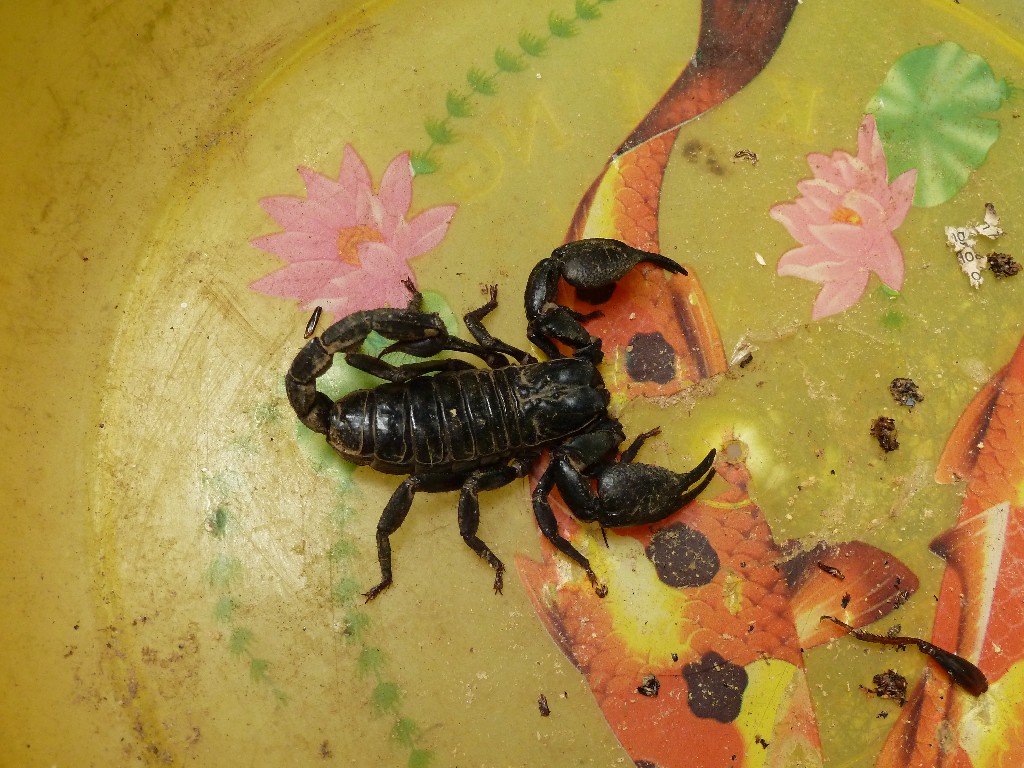 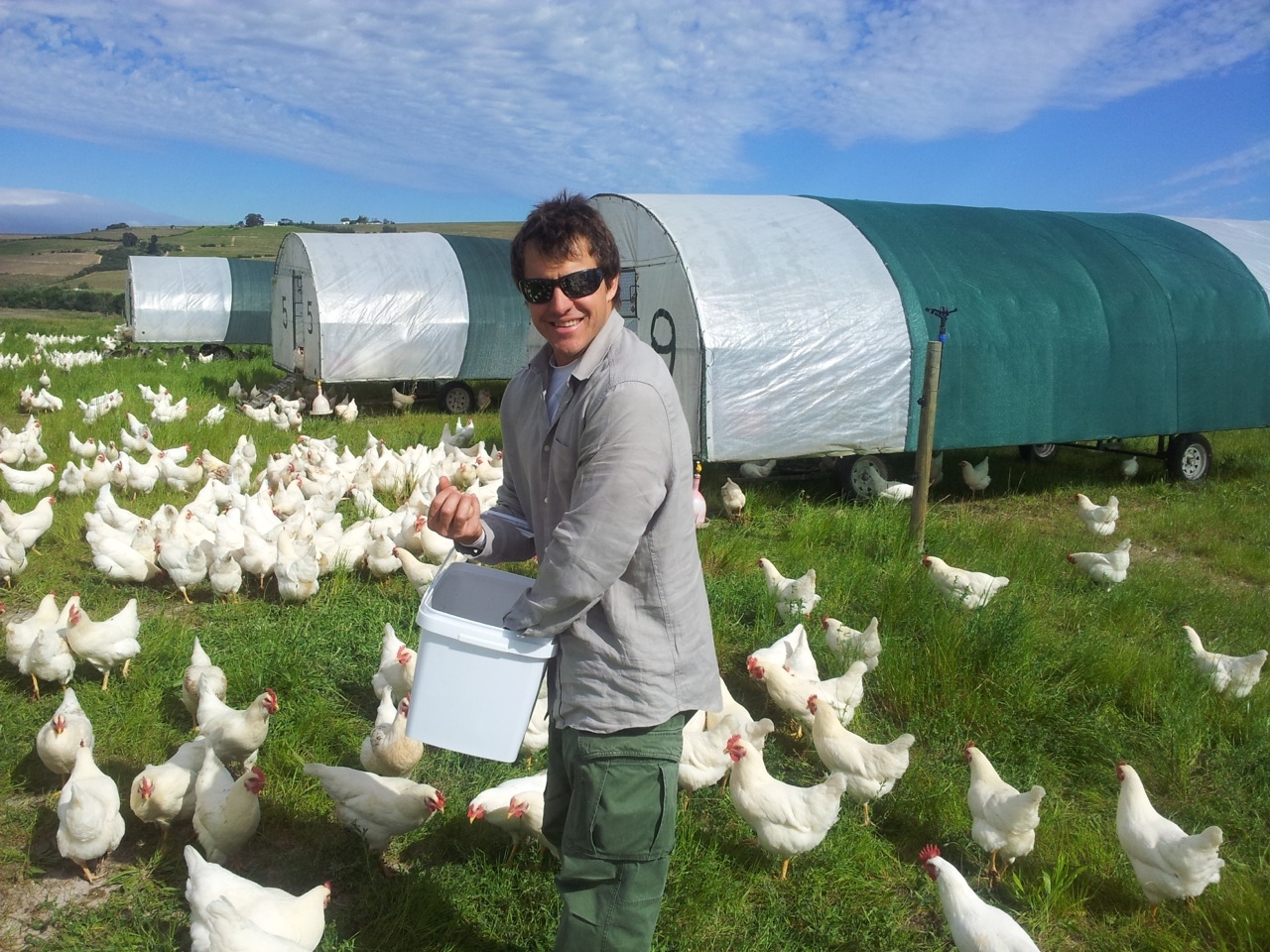 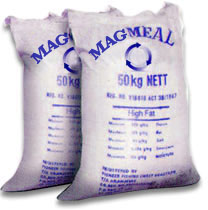 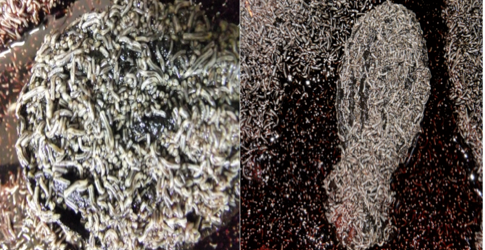 Three reasons why insects, jellfish, algae are not already on our plates in Europe:
No regulatory frameworks explicitly govern insects as food and feed
Limited supply
Disgust factor
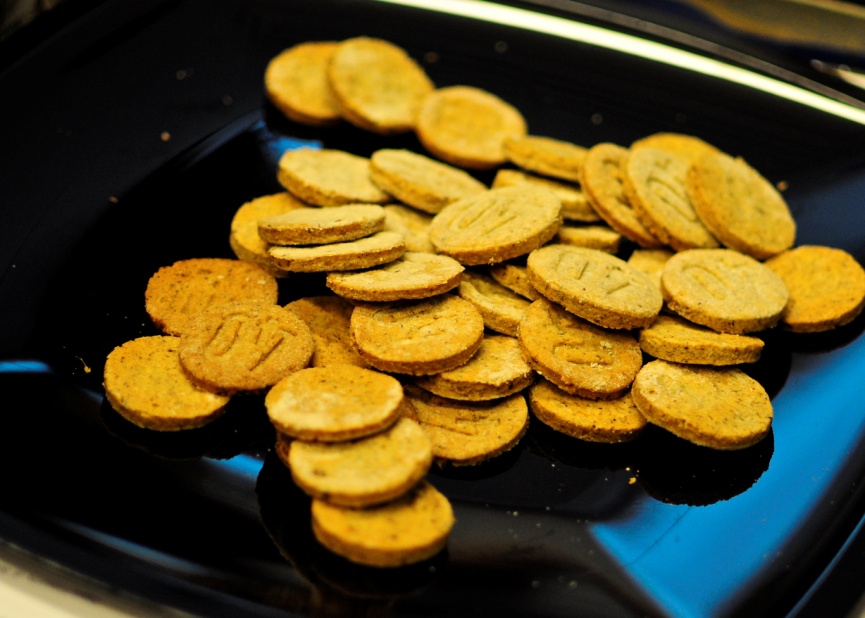 Not explicitly stated within food and feed regulations: not allowed & not forbidden
 Few producers for feed and food due to regulatory barriers
 Not a part of European food culture
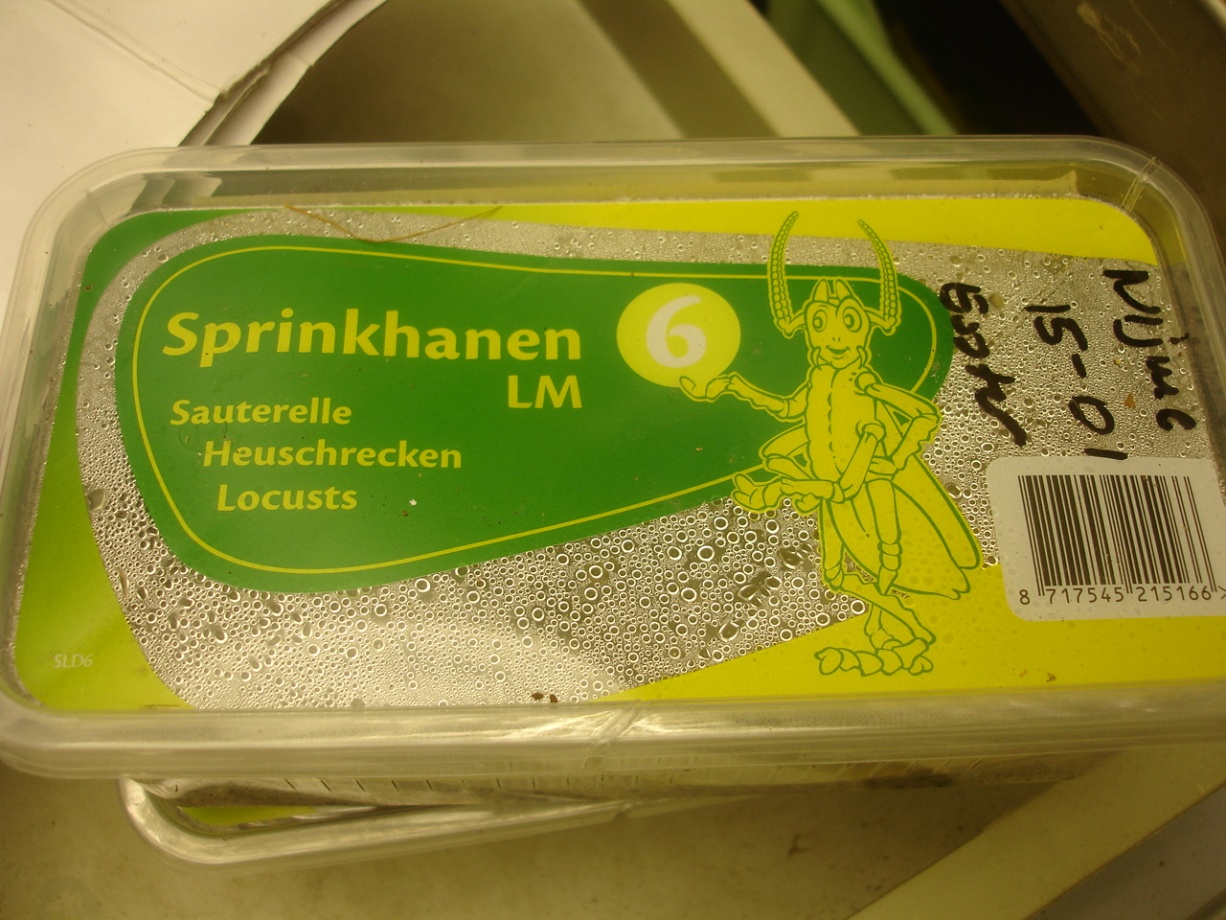 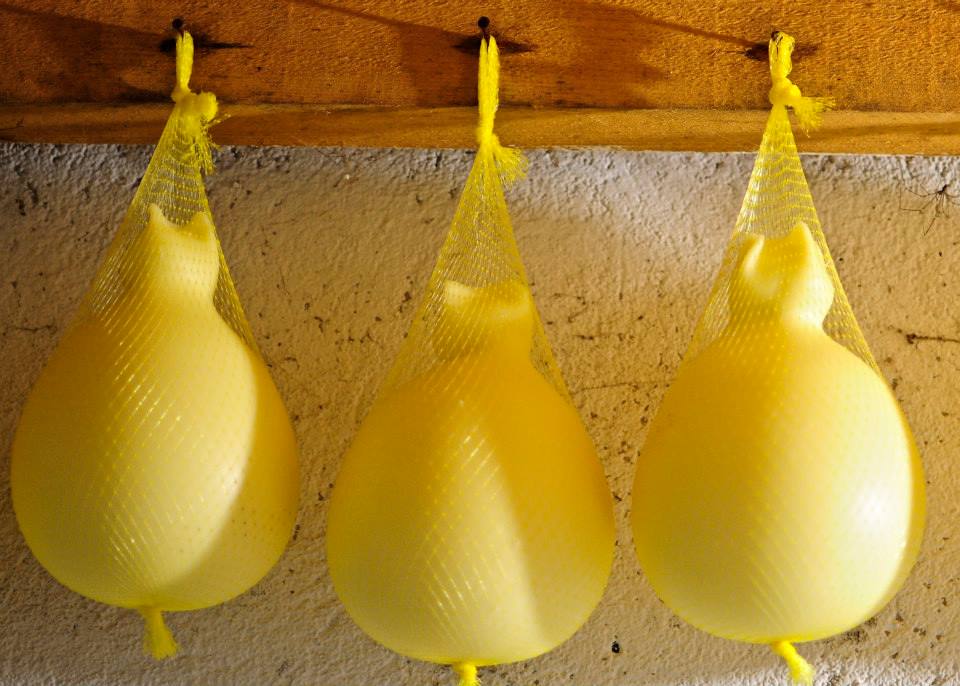 Three of the most urgent actions that need to be taken:
Public awareness raising, networking and information sharing 
Knowledge, research & pilot development
Include insects into food and feed legislation
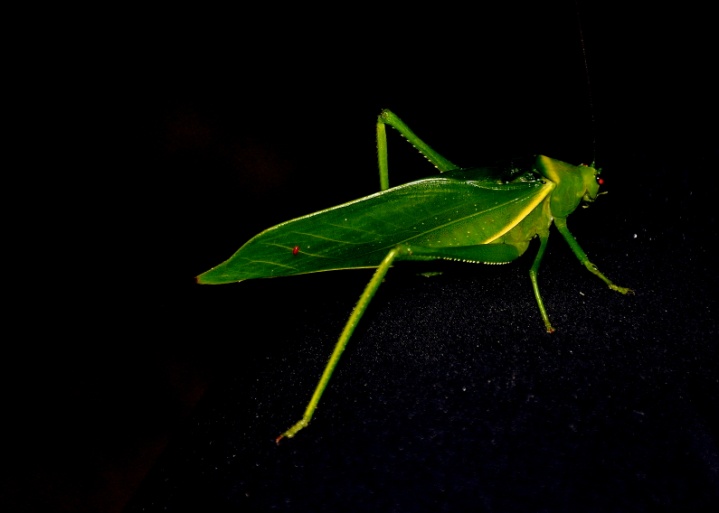 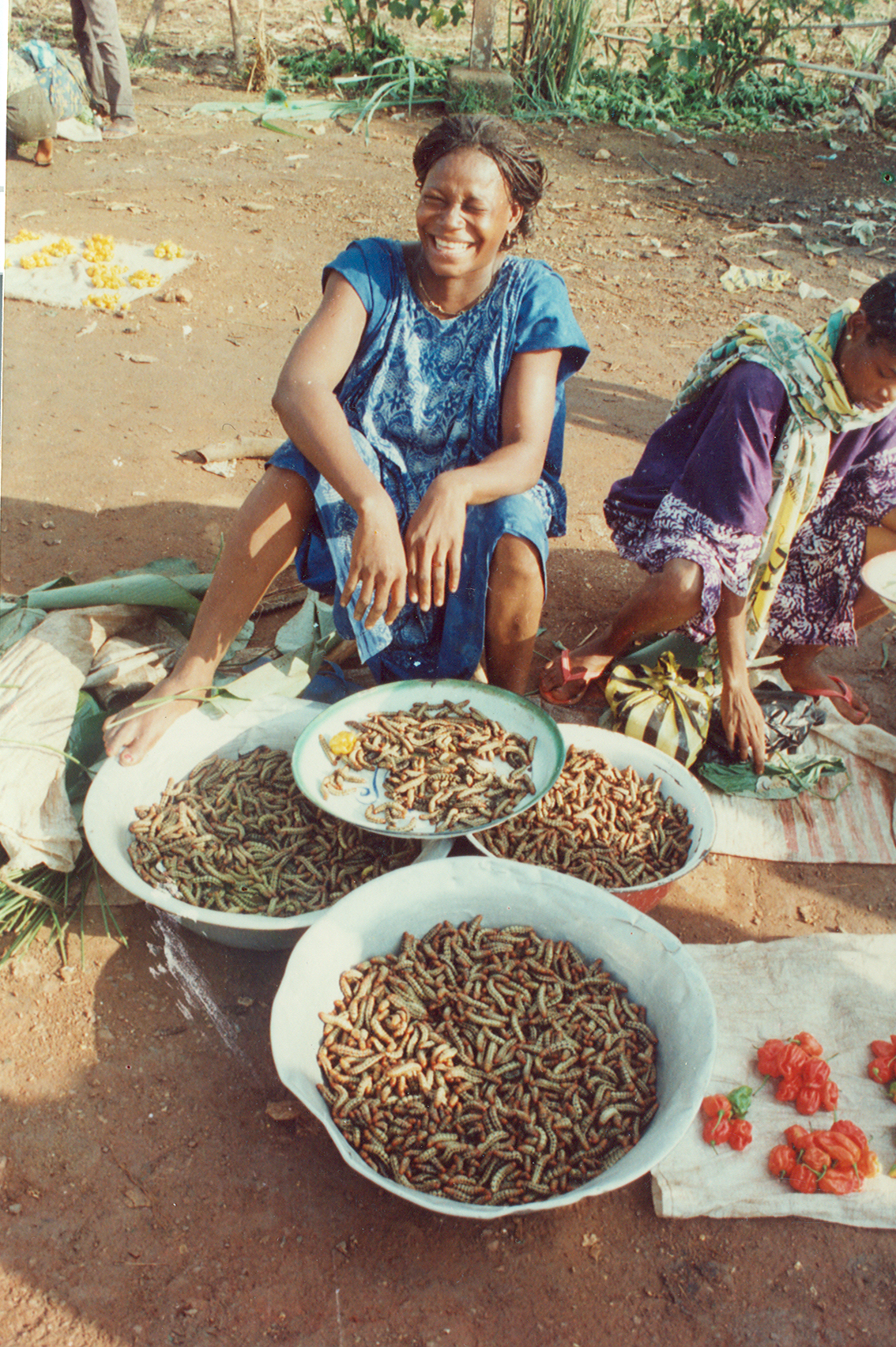 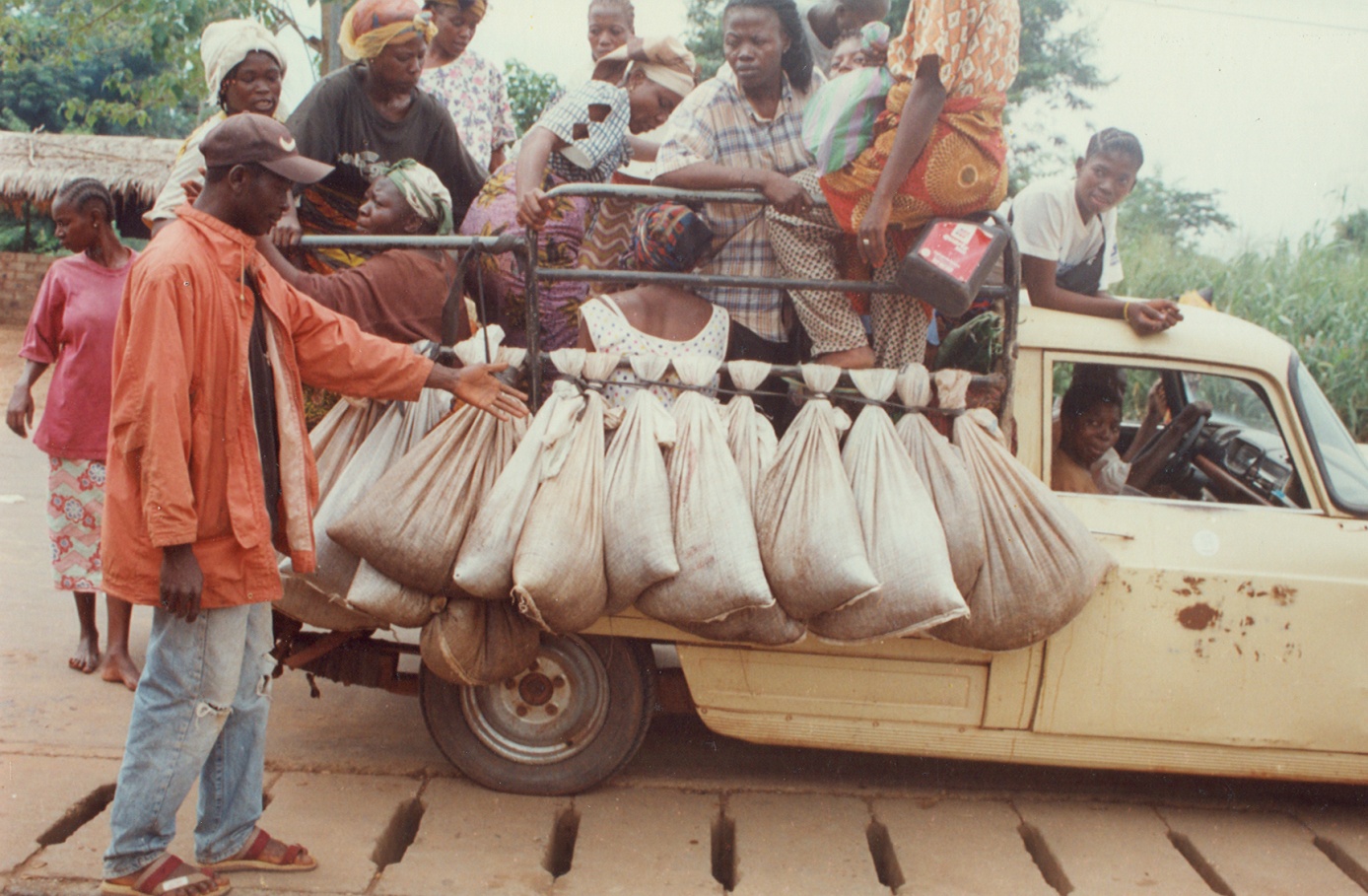 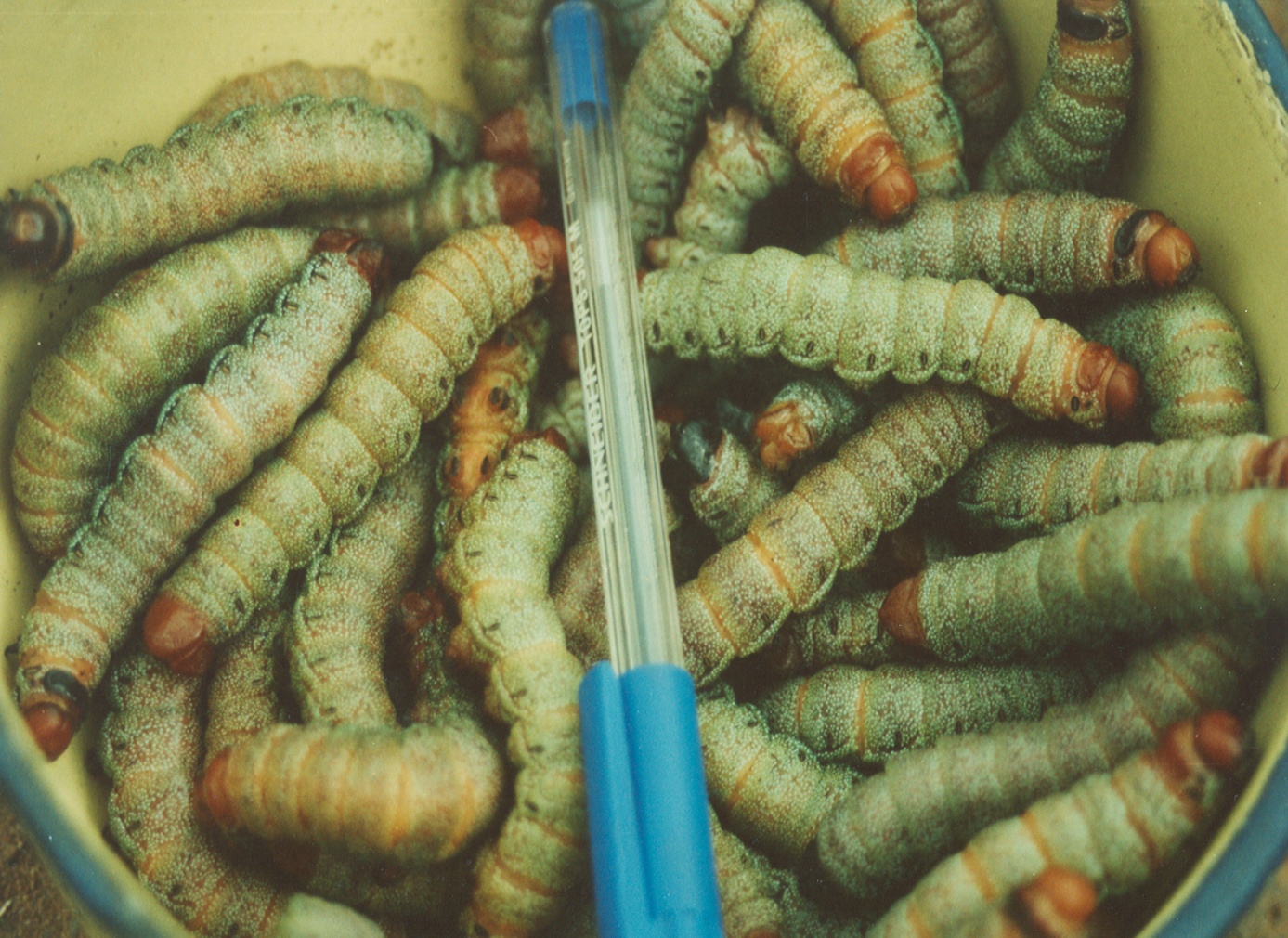 Let’s see some video:

https://vimeo.com/129470280 (edible insects)

https://www.youtube.com/watch?v=Lxr1b1YaUns (edible jellfish)

https://www.youtube.com/watch?v=jJamIjeGMyU (edible algae)


https://www.youtube.com/watch?v=ldGz8kJEMk0 (growing algae)
Thanks for your attention
ettore.capri@unicatt.it
www.operaresearch.eu